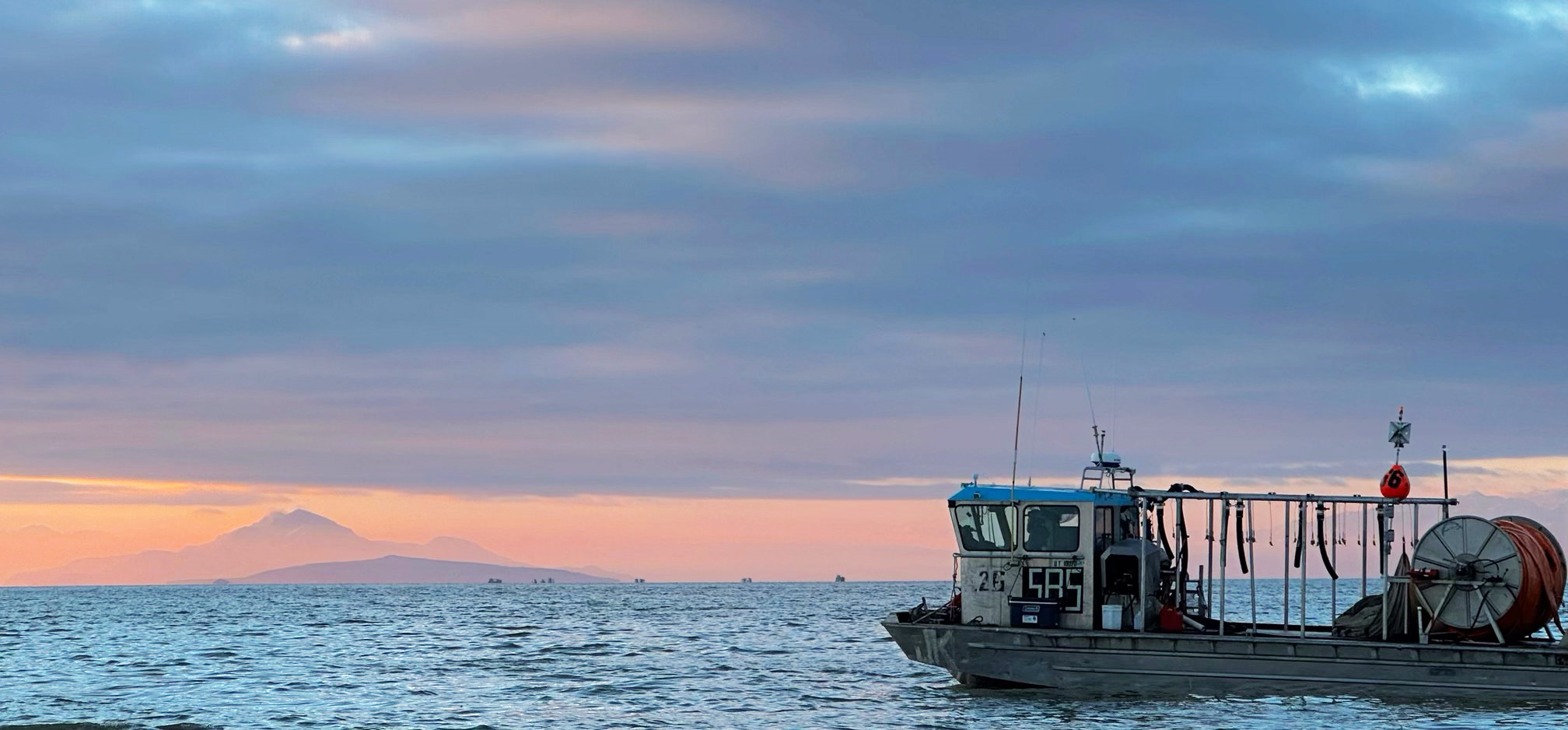 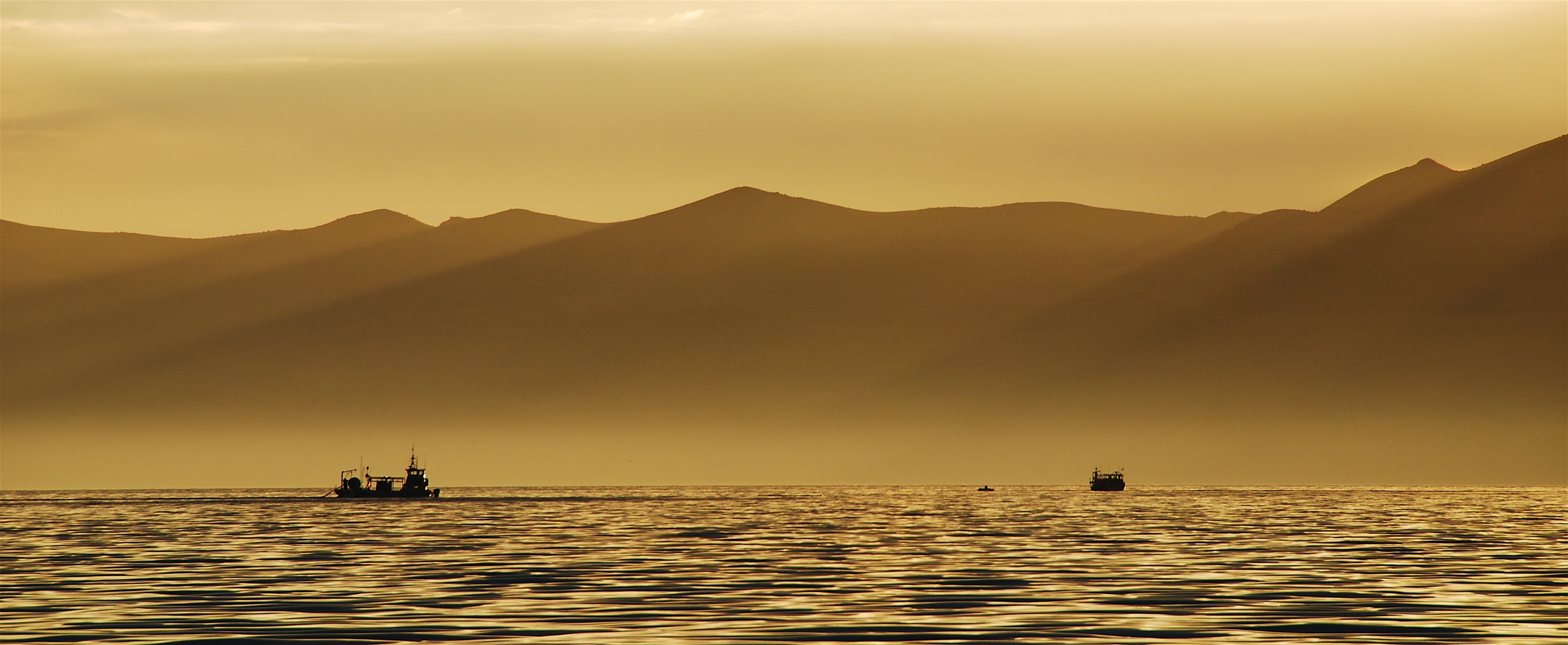 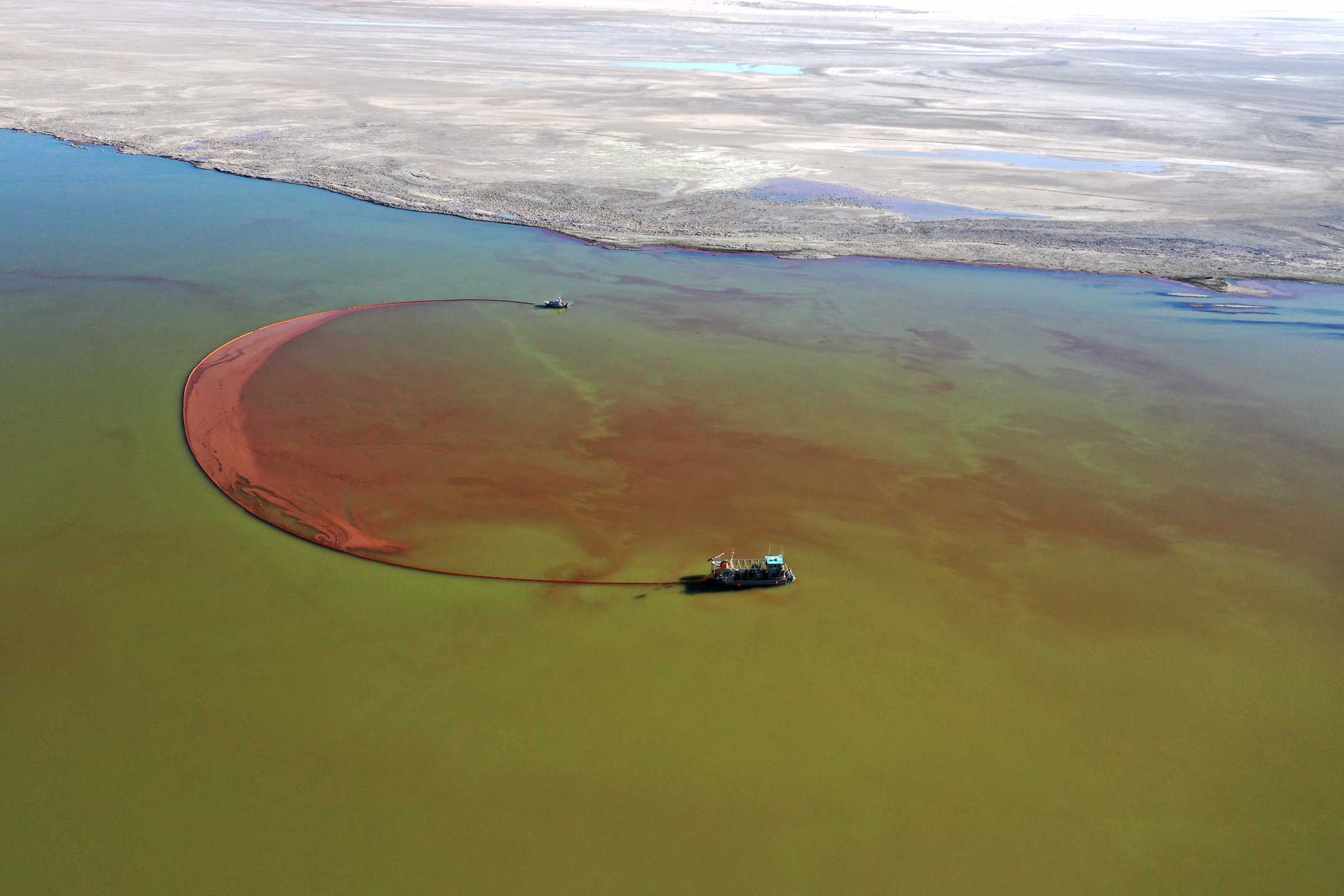 Supporting natural Artemia resources and man-made Artemia production
Thomas Bosteels 
Vice Chairman Great Salt Lake Brine Shrimp Cooperative, Inc.
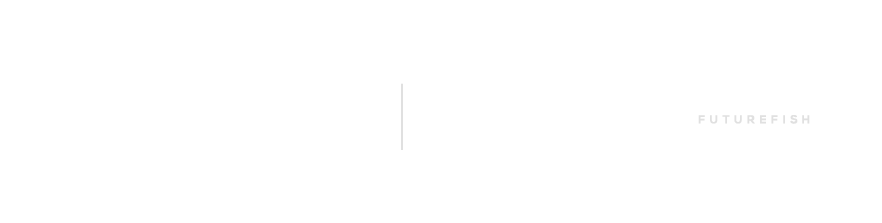 COMMITTED TO SUSTAINABILITY
AGENDA SLIDE
Growth aquaculture

Importance of Artemia in support of marine Aquaculture

Management of natural resources

Importance of man-made Artemia production
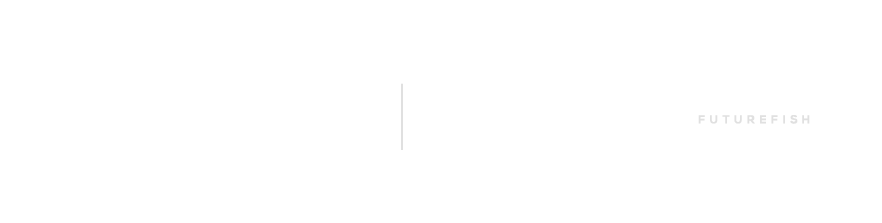 COMMITTED TO SUSTAINABILITY
2
Aquaculture vs capture fisheries
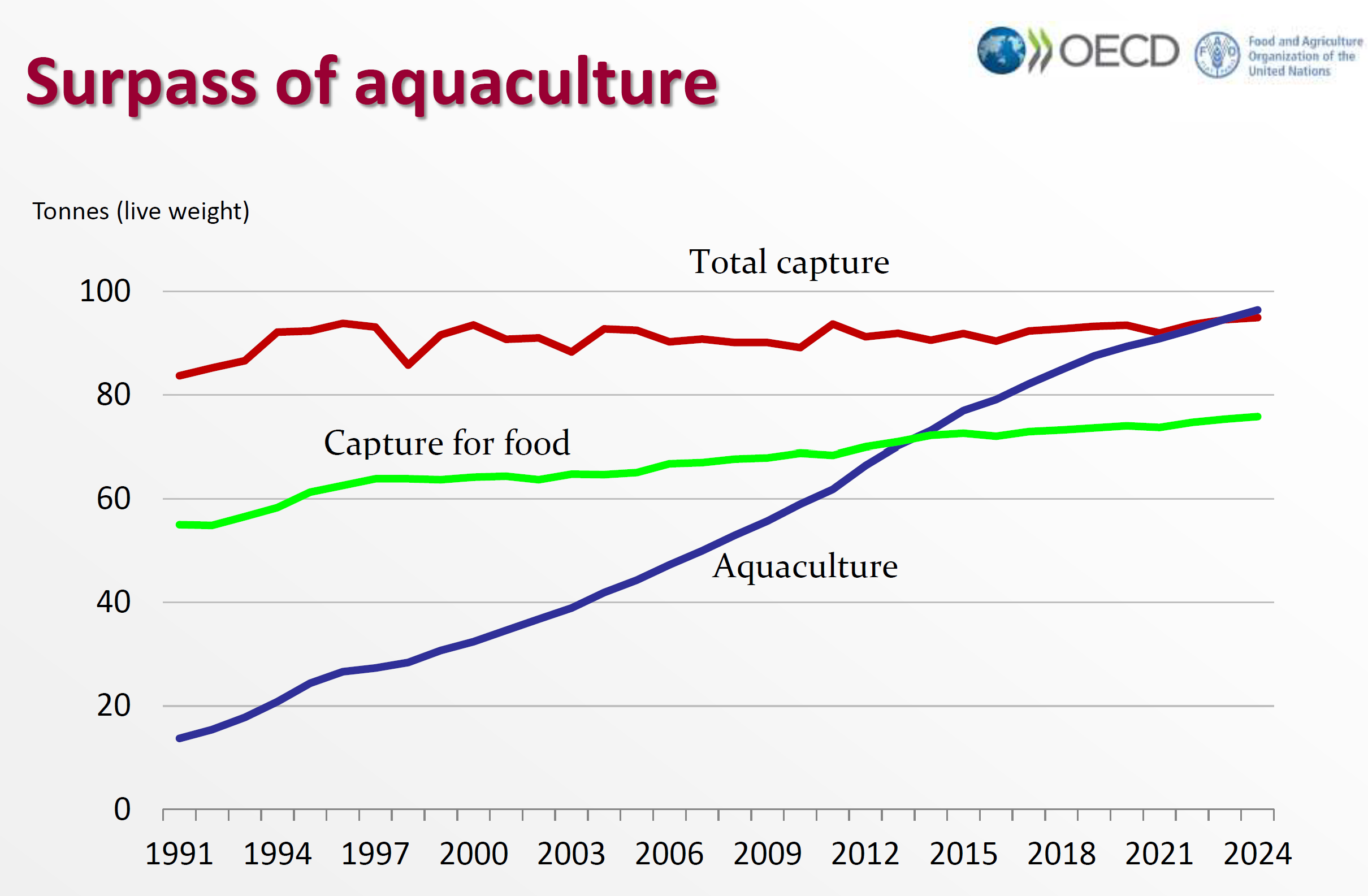 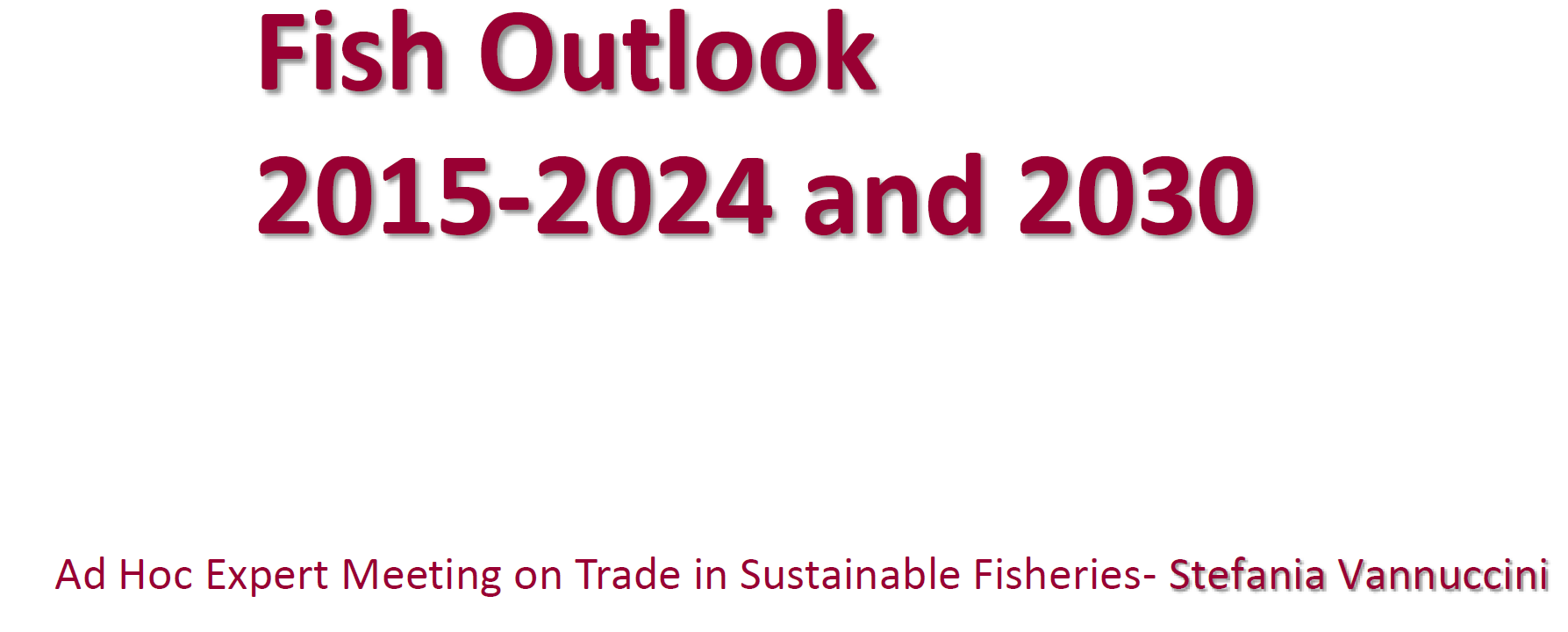 Million
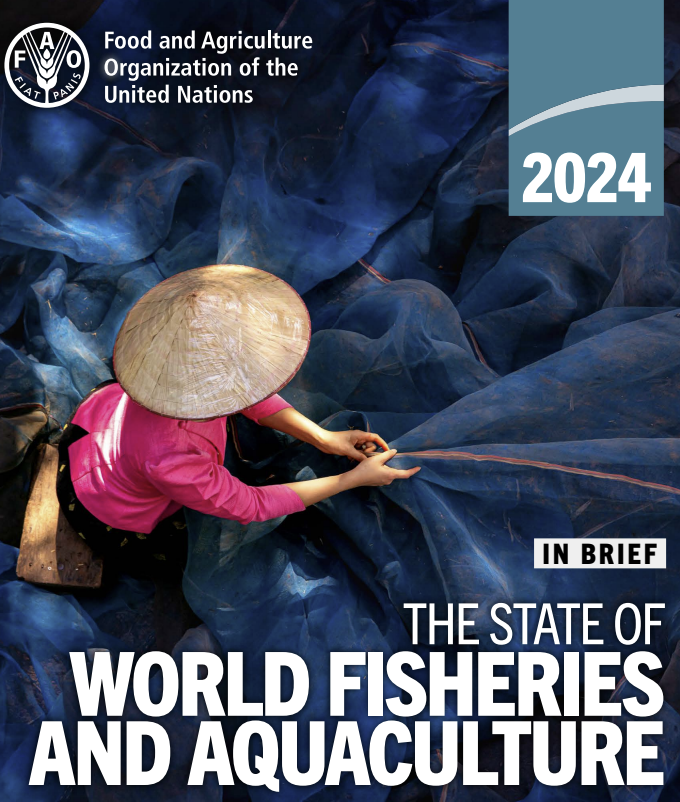 2022
2014
4.6% Compound annual growth rate (CAGR)
HIGH QUALITY ANIMAL PROTEIN – LOW FCR – PROJECT CONTINUED GROWTH OF AQUACULTURE
3
Why live feeds, why Artemia?
Larvae commercial marine species:  
Small Carnivores with an underdeveloped digestive system that benefit from the predator prey reflex when fed live feeds
Artemia is:
Small
Highly digestible
Can be enriched to tailor the nutritional composition
Can be hatched on demand (convenient)
Beyond nutrition “ARTEMIA (live feed) factor”
Artemia supports
11 million Ton 
(>900 billion fry)
18% of fish & shrimp produced from aquaculture
> 400  micron
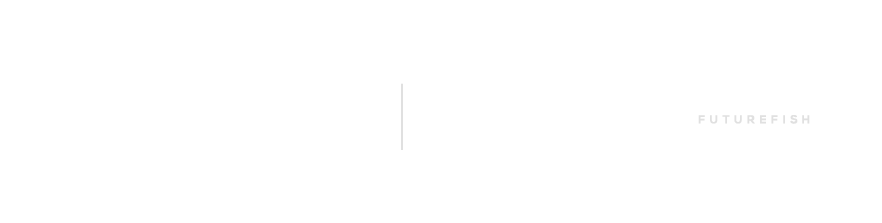 COMMITTED TO SUSTAINABILITY
4
L.Vannamei
hatchery
Artemia      (live feed) factor
L. Vannamei
Field trial hatchery
Optimal 6 kg per million fry produced
Increased Artemia  increased stress resistance
Heat shock proteins could be a contributing factor
L.Vannamei
Field trial grow out
L.Vannamei
Optimal feeding ratio
L.Vannamei
Nursery
6 to 9 kg 
per million
 fry produced
Optimal 3 to 6 kg per million fry produced
Increased Artemia  increased pond production
optimal co-feeding ratios - The Artemia factor – beyond nutrition
5
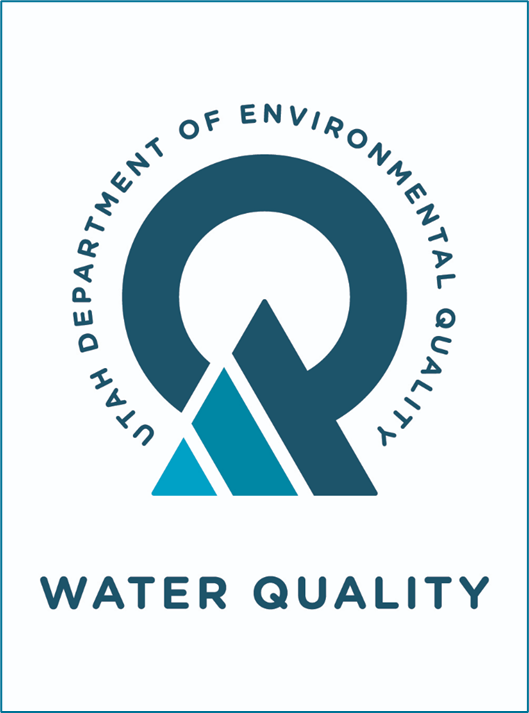 >270 ppt
100-160 ppt
nutrients management
Harvest management
Salinity management
Salinity management
Water management
25 years
Escapement stock of 21 cysts/liter
North >270 ppt
South 100-160 ppt ideal for artemia
Move water 
North to South 
South to North
Nutrient criteria and other solutions
Protect fresh water resources
Maintaining nutrient inflow to Great Salt Lake
$750 million  water conservation 2022 to 2020
10’s of millions every year to lease conserved water when is needed
Optimizing artemia resources through Sustainable resource  management
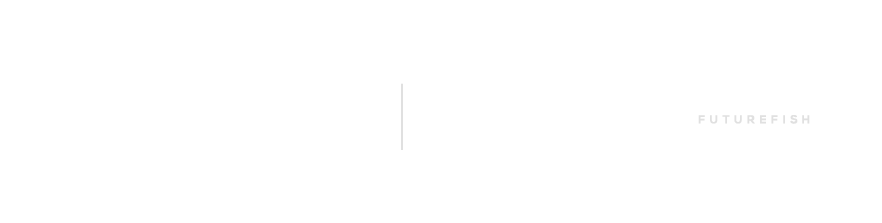 6
Sustainable harvest management
1,469 MT AVG
1,274 MT AVG
Sustainable harvest management implemented in 1996 has resulted in a stable Artemia population on Great Salt Lake
7
_______ 5 Y trailing standard deviation
[Speaker Notes: As a result of  this management cyst production on great salt lake has become more stable as shown by the trailing 5 year standard deviation. Additionally, production has increased as can be seen in the yellow trend line]
Worldwide Artemia cyst production reaching maximum carrying capacity
optimization
exploration
3791 MT
2,773 MT
8
[Speaker Notes: We are not the only group working on sustainable management of hypersaline resources and when looking at the world production, we can see that there was about 15 years of exploration followed by 25 years of optimization of resources. Some further optimization is likely possible, but regardless, natural production systems either will or may already have reached their maximum carrying capacity]
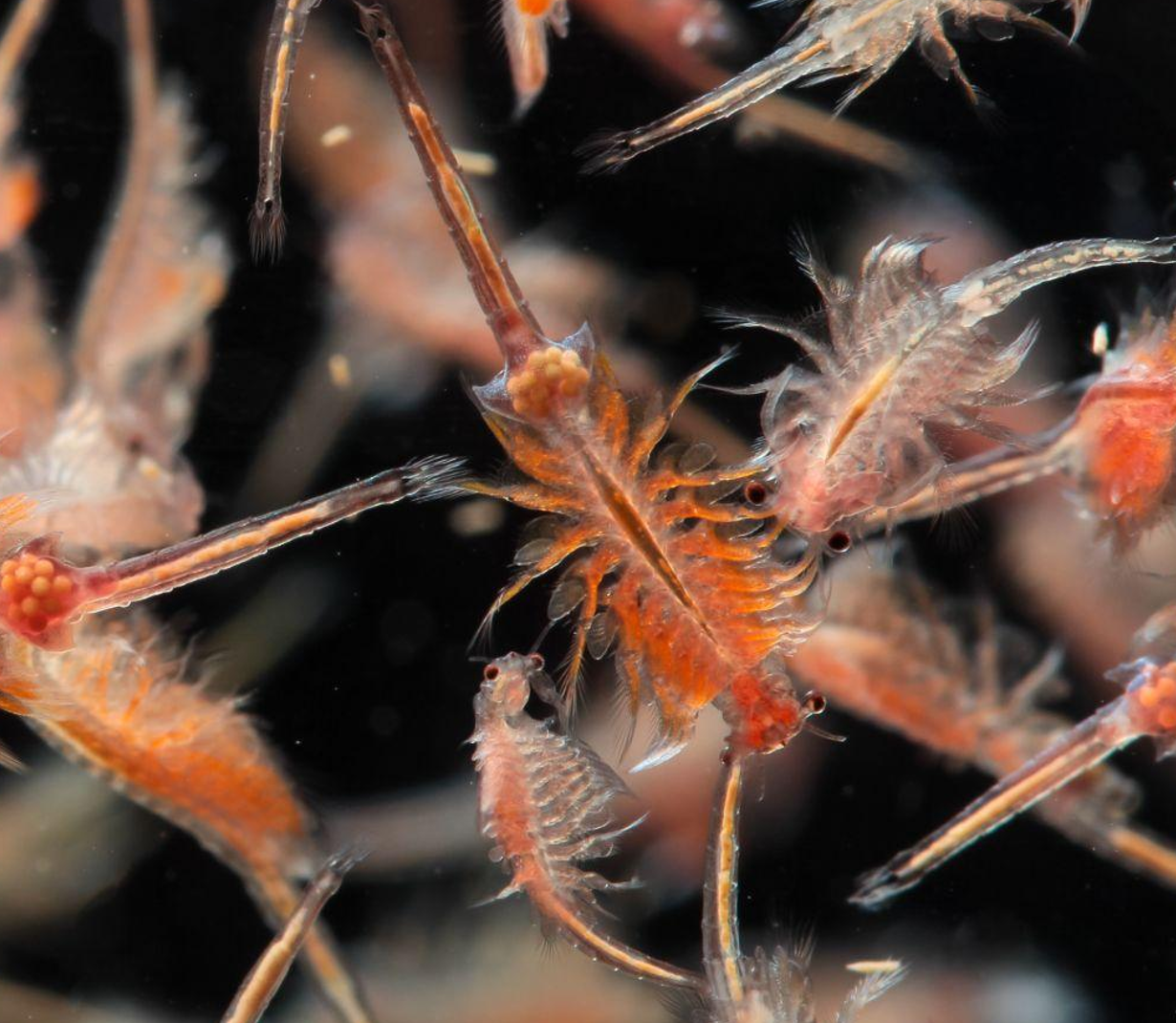 Bringing it all together
Artemia is essential to marine aquaculture
> 11 million MT of marine species rely on Artemia
Beyond nutrition
Improved survival growth and stress resistance
Optimize use of scarce resources (feeds, marine ingredients – land used for aquaculture…) 

Optimal usage rate of Artemia required to optimize aquaculture production

Marine Aquaculture continues to grow 
High quality protein produced at low FCR

Natural Artemia resources, even when sustainably managed will reach their carrying capacity
 Logical that we have to rely on both the optimization of natural resources through sustainable management as well as the growth in man-made Artemia production
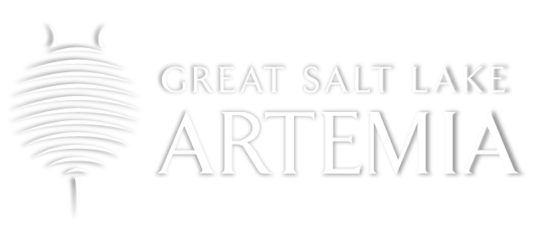 gsla.us
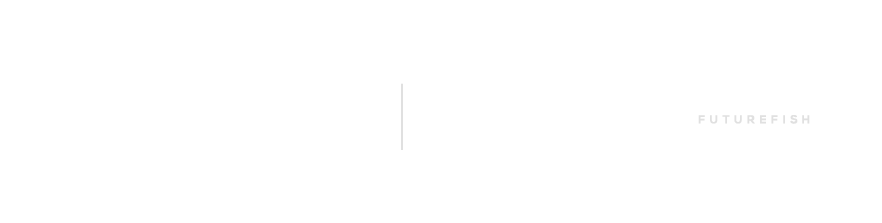 COMMITTED TO SUSTAINABILITY